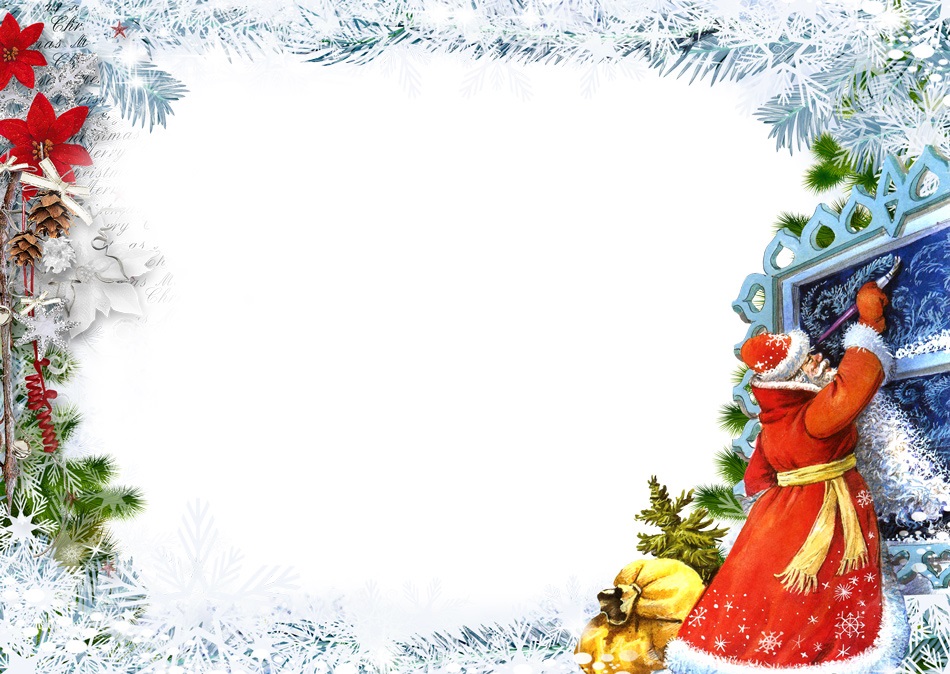 МБДОУ «ЦРР №28 «Огонек» 
г.Бердска Новосибирской области
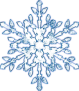 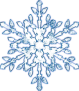 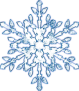 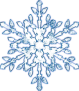 Развлечение в гр. № 3 «Незабудки» 
«День рождения Деда Мороза».
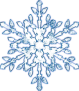 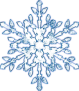 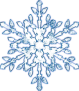 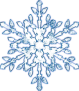 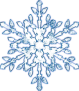 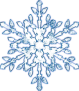 Подготовили: 
Внукова Е.В., Сапожникова М.Ш.

                      2019 год.
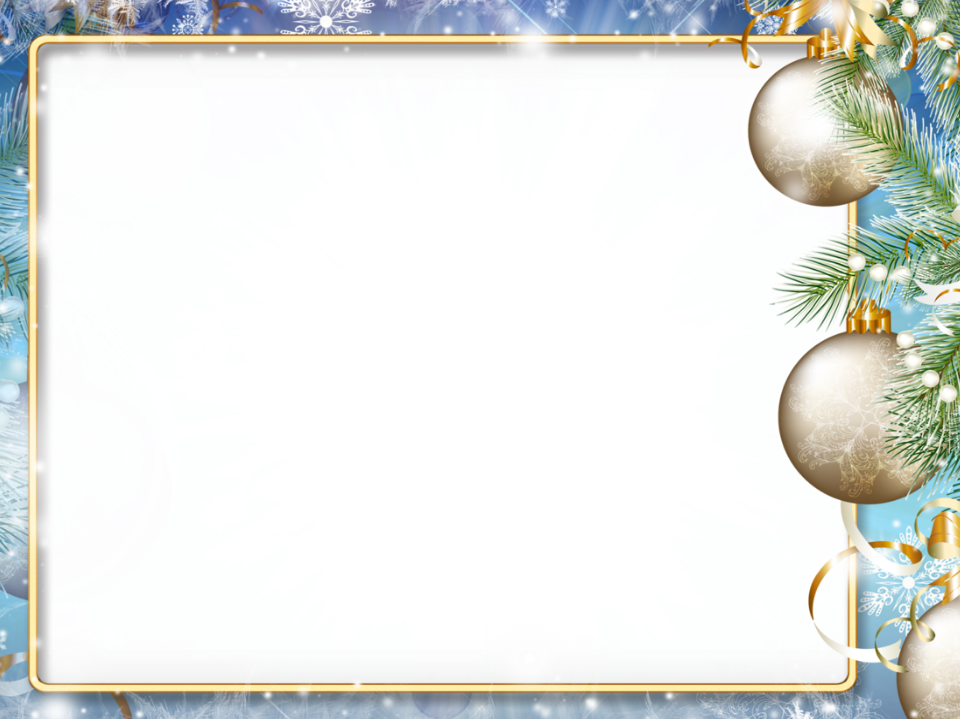 "18 ноября – День рождения Деда Мороза"
Задачи: 
- познакомить детей с историей праздника; 
доставить детям радость от встречи с любимым персонажем;
 развивать потребность дарить друзьям подарки и поздравления;
 формировать доброжелательные отношения в коллективе.
Предварительная работа: совместно с родителями изготовить 
                                                 подарки для Деда Мороза.
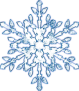 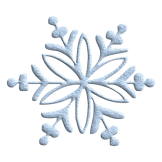 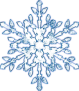 У Деда Мороза - праздник большой
Его поздравлять мы желаем с душой:
Ты – добрый волшебник, любимец детей,
Тебе пожелаем одно: не болей!

На радость всем людям холодной метелью
Ты даришь улыбки, добро и веселье.
И лишь молодеть пожелаем с годами, 
И твой День рожденья отпраздновать с нами!
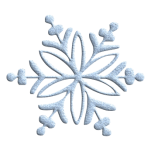 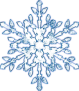 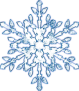 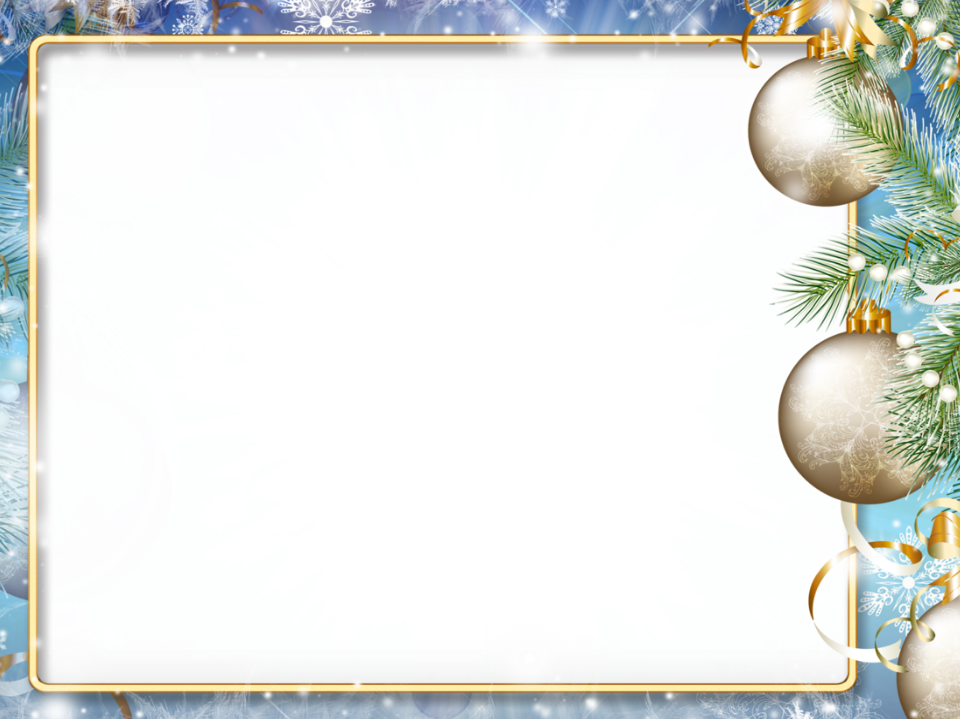 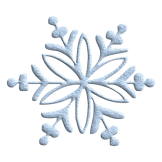 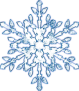 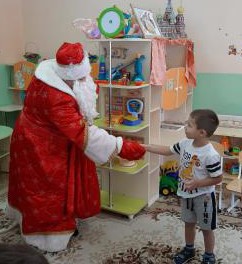 О-го-го, мои друзья.
                    Здравствуйте, а вот и я!
                    Я седой, румяный дед,
                    Мне, ребята, много лет!
                    В январе и феврале
                    Я гуляю по земле.
                    Только встану я с постели –
                    Поднимаются метели.
                    Как тряхну я рукавом –
                    Всё покроется снежком.
                    Но сейчас я очень добрый
                    И с ребятами дружу.
                    Никого не заморожу,
                    Никого не простужу!
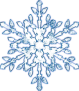 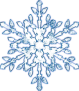 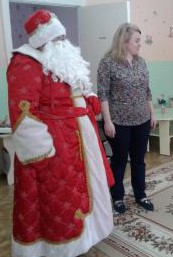 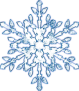 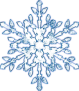 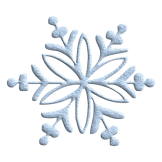 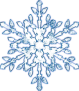 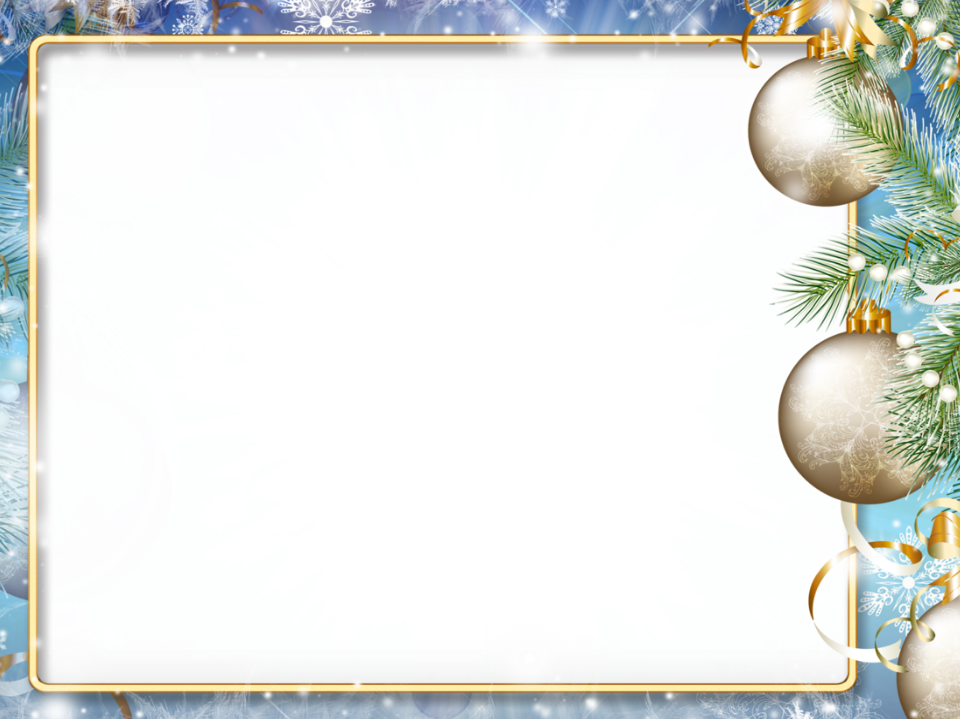 Дед Морозу в день рожденья испекли мы каравай!
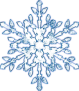 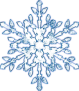 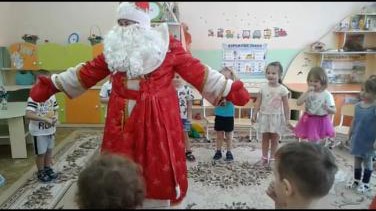 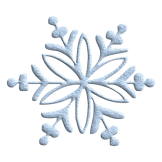 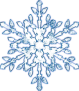 Громко музыка звучала, в хоровод всех созывала.
С Дед Морозом в пляс
 пустились. 
Здорово мы веселились!
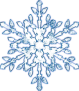 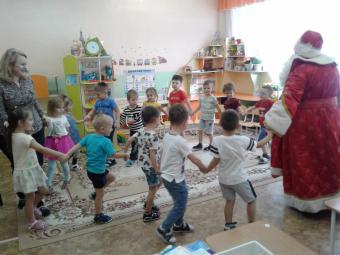 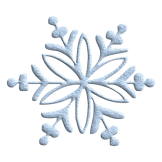 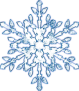 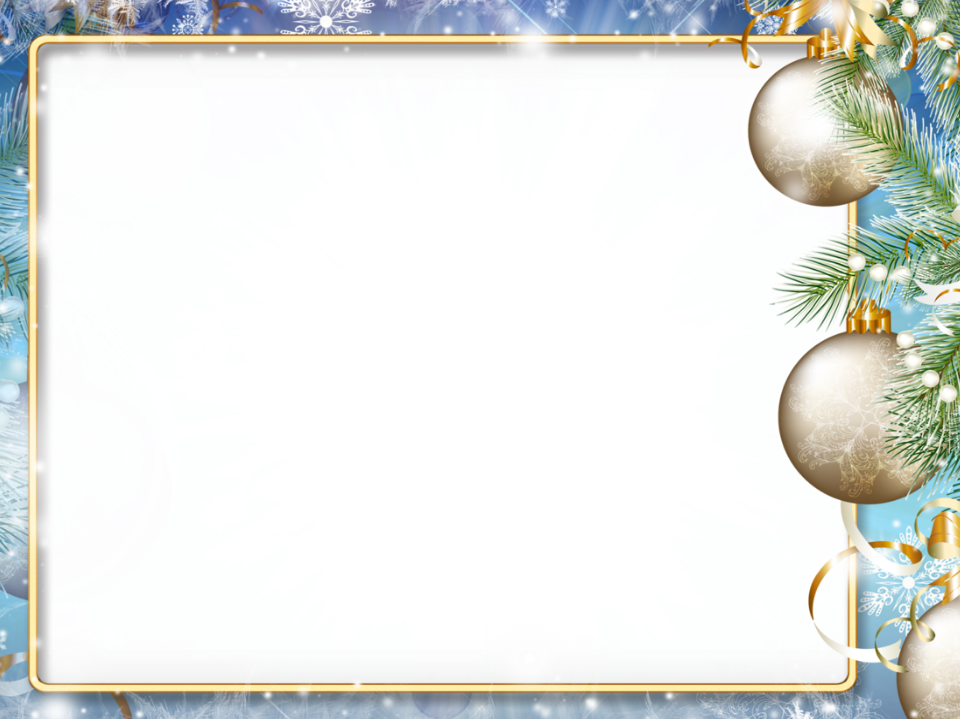 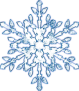 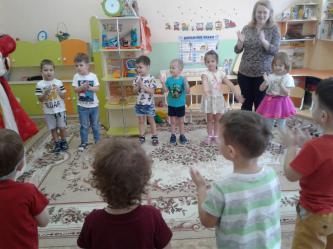 Дед Мороз хоть и седой, 
Но совсем как молодой.
В игры все решил созвать,
Никому не дал стоять!
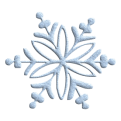 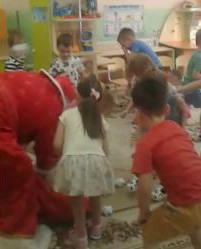 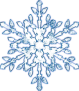 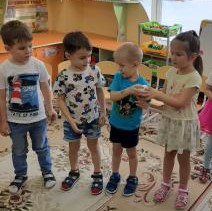 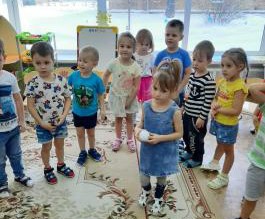 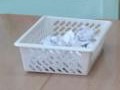 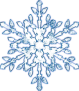 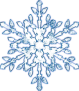 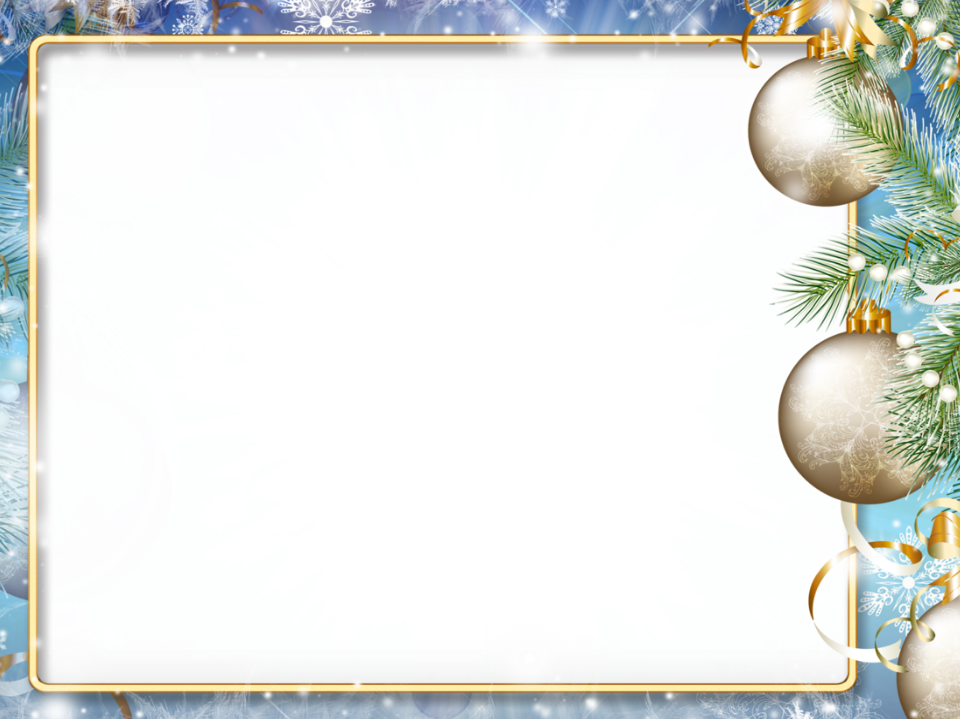 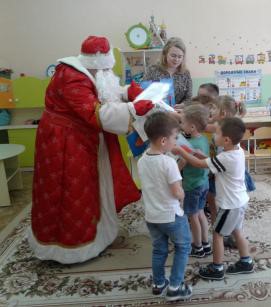 Дед Морозу подарили подарки…
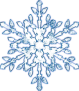 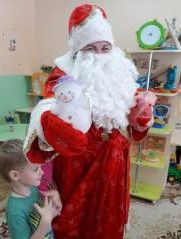 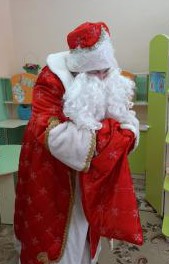 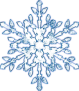 а он принес нам угощенье!!!
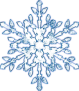 Вот так мы отпраздновали его 
ДЕНЬ РОЖДЕНЬЕ !
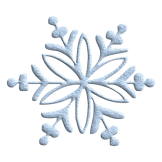 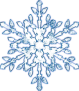 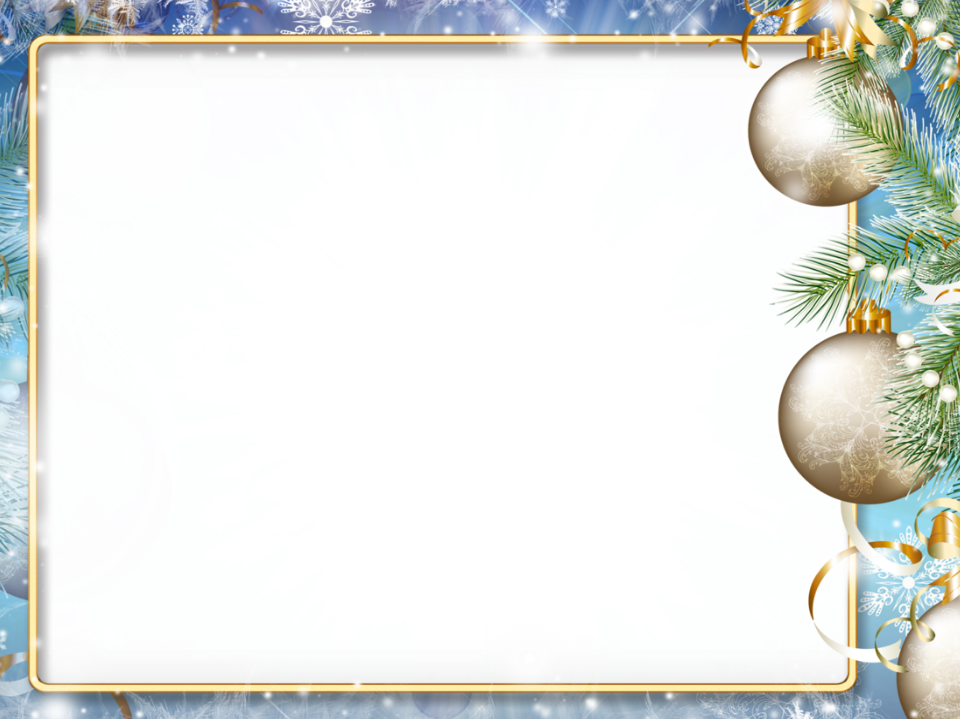 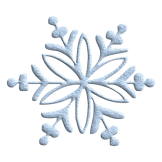 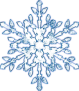 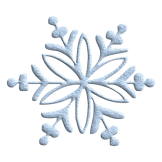 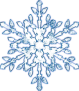 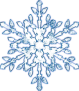 Спасибо 
за
внимание!
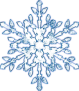 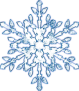 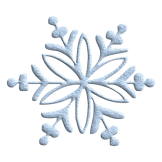 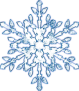 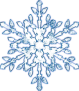 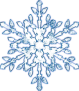 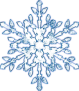 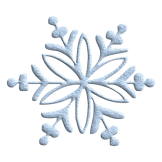 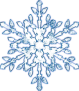 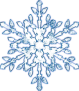 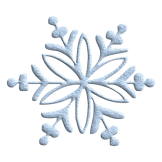 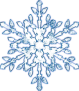 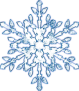 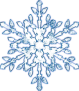 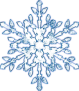